ĐOÀN TNCS HỒ CHÍ MINH QUẬN LÊ CHÂN
ĐOÀN TRƯỜNG THPT TRẦN NGUYÊN HÃN
***
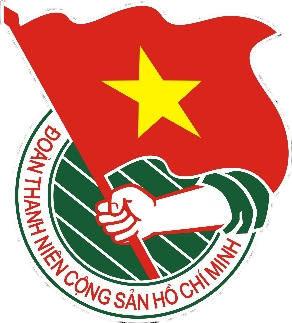 LỚP TẬP HUẤN CÁN BỘ ĐOÀN LẦN II
NĂM HỌC 2020 – 2021
Chủ đề - Chủ điểm: Đại hội Chi đoàn 
Lớp học chính trị, dân chủ của đoàn viên
Quận Lê Chân, ngày 15 tháng 9 năm 2020
NỘI DUNG BÀI HỌC
Ý nghĩa của Đại hội Chi đoàn
- Là hoạt động đầu tiên, rộng khắp của Chi đoàn trong mỗi nhiệm kỳ. Kết thúc nhiệm kỳ đã qua 2019-2020, mở ra nhiệm kỳ mới 2020-2021 cho Chi đoàn. (Thường mỗi nhiệm kỳ có thời gian 1 năm)
- Là cơ quan bầu ra Ban chấp hành Chi đoàn, tổ chức quyền lãnh đạo cấp Chi đoàn.
- Nhằm Tổng kết Công tác Đoàn và phong trào thanh niên nhiệm kỳ trước (2019-2020) của Chi đoàn, đề ra phương hướng nhiệm vụ Công tác Đoàn và phong trào thanh niêm nhiệm kỳ tiếp theo (2020-2021), Tổng kết kiểm điểm quá trình thực hiện kế hoạch công tác Đoàn và phong trào thanh niên của Chi đoàn nhiệm kỳ trước (2019-2020) và đề ra nghị quyết Đại hội chi đoàn, các chỉ tiêu phấn đấu trong nhiệm kỳ mới (năm học 2020-2021) của chi đoàn.
- Giới thiệu với Đoàn cơ sở (Đoàn trường) các cá nhân tham gia Đại hội Đoàn cơ sở (Đoàn trường), ứng cử vào Ban Chấp hành Đoàn cơ sở (BCH Đoàn trường).
- Lớp học dân chủ của đoàn viên, thực hiện quyền và nghĩa vụ của Đoàn viên
Yêu cầu Đại hội chi đoàn
Tất cả các Chi đoàn trong trường đều phải Đại hội trước khi diễn ra Đại hội đại biểu Đoàn trường. (ĐH Chi đoàn 19/9/2020; ĐH Đại biểu Đoàn trường 26/9/2020).
Đại hội Chi đoàn được tổ chức trong không khí trang trọng của một ngày lễ có phần nghi thức trước khi tiến hành các nội dung bầu cử, tổng kết, kiểm điểm. Trong phần nghi thức có Chào cờ, hát Quốc ca và Đoàn ca. 
Các Đoàn viên mặc áo xanh thanh niên Việt Nam để tham gia Đại hội.
Phân trang trí có Tiêu đề, cờ Tổ Quốc, Cờ Đoàn, ảnh Bác.
Nội dung đủ các bước: Chào cờ (hát Quốc ca, Đoàn ca); tuyên bố lý do giới thiệu đại biểu; bầu các thành phần trong Đại hội; Đọc báo cáo tổng kết;BCH Chi đoàn cũ từ chức; Giáo viên chủ nhiệm thay mặt Đoàn cấp trên – Lãnh đạo nhà trường phát biểu chỉ đạo đại hội trước bầu cử; Bầu cử, thông qua kết quả bầu cử; Tham luận của Đoàn viên; BCH Chi đoàn mới ra mắt nhận nhiệm vụ; Đọc nghị quyết đại hội, thông qua nghị quyết đại hội; Bế mạc.
NHÂN SỰ ĐẠI HỘI
Đoàn chủ tịch (3 đoàn viên): Bí thư, Phó Bí thư, 1 Đoàn viên.
Thư ký: 1 đoàn viên
Ban kiểm phiếu: 3 đoàn viên
Danh sách Ứng cử viên: 4 đoàn viên
Toàn bộ đoàn viên của Chi đoàn
Tiêu chuẩn của Uỷ viên BCH Chi đoàn
Ủy viên BCH Đoàn cần có những tiêu chuẩn sau:
- Là Đoàn viên của chi đoàn;
- Có lập trường tư tưởng chính trị vững vàng, kiên định lý tưởng, mục tiêu con đường xã hội chủ nghĩa; quyết tâm thực hiện đường lối đổi mới;
- Có trình độ, năng lực tham mưu chỉ đạo và khả năng tiếp thu, tổ chức triển khai thực hiện các chủ trương đường lối chính sách của Đảng, Nhà nước, Nghị quyết của Đoàn, chương trình công tác của đơn vị trong phạm vi trách nhiệm được giao. Có năng lực tham gia các quyết định của BCH và khả năng tổ chức thực hiện, làm việc có hiệu quả;
- Có phẩm chất đạo đức cách mạng, ý thức tổ chức kỷ luật sống trung thực lành mạnh, gương mẫu; có phong cách và phương pháp công tác tốt;
- Có kiến thức năng lực công tác xã hội và khả năng vận động thanh niên, trưởng thành từ thực tiễn phong trào thanh niên và được cán bộ, được Đoàn viên thanh niên ở đơn vị tín nhiệm.
- Có sức khỏe tâm huyết và lòng nhiệt tình với sự nghiệp giáo dục, đào tạo thế hệ trẻ.
CÁC BƯỚC ĐẠI HỘI CHI ĐOÀN